Owl Explore
Shihao Fei, Nicholas Gormley, Thomas Murphy, Ryan Tempestini
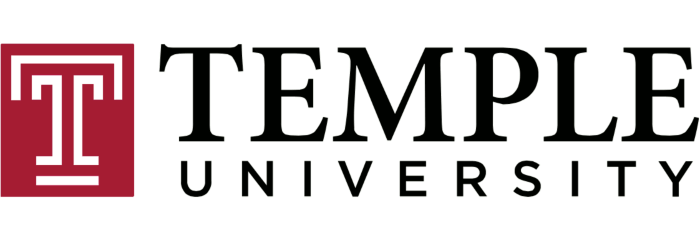 Drafting prototype
Creating scenarios
Business case
Met with mentor
Status Update
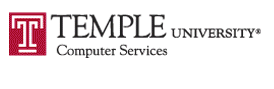 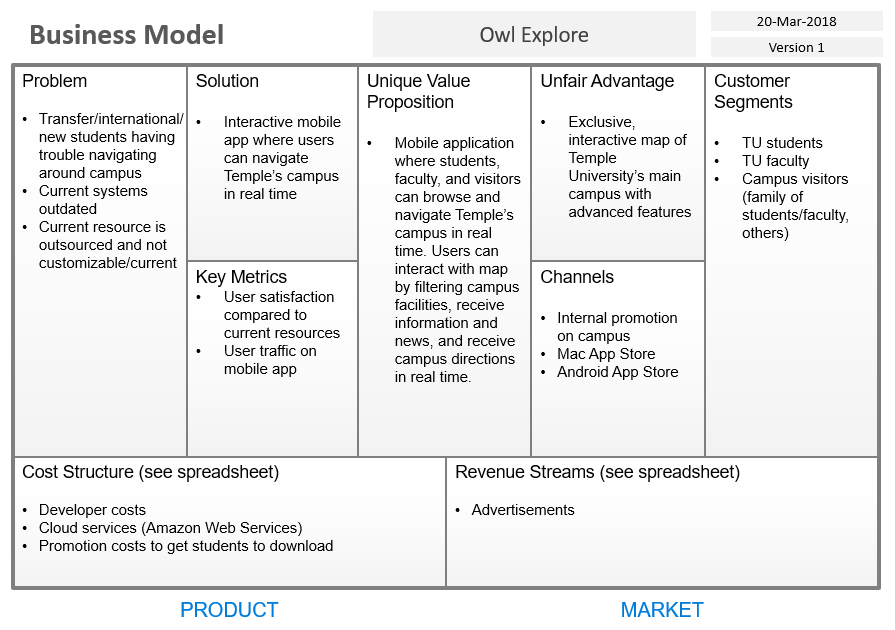 Business Model
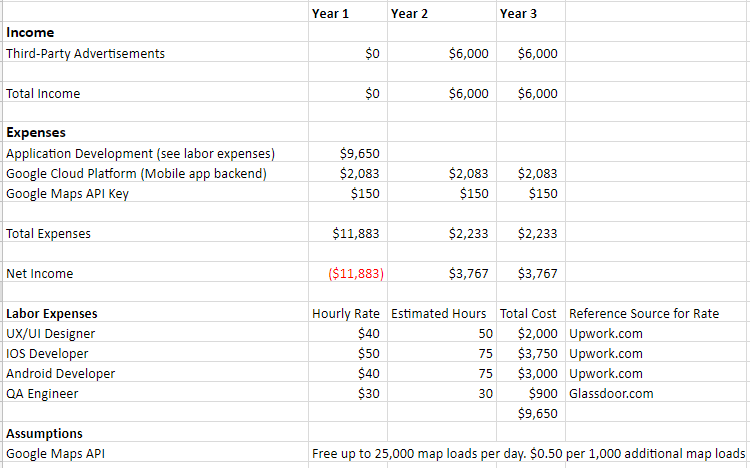 Business Model
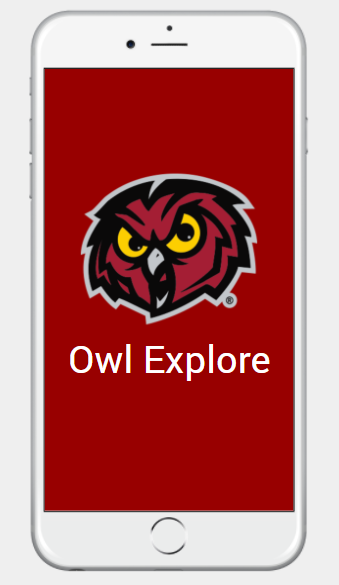 Prototype
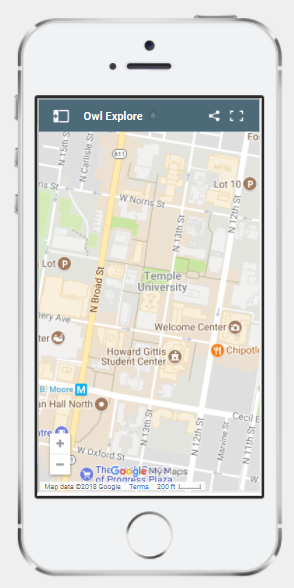 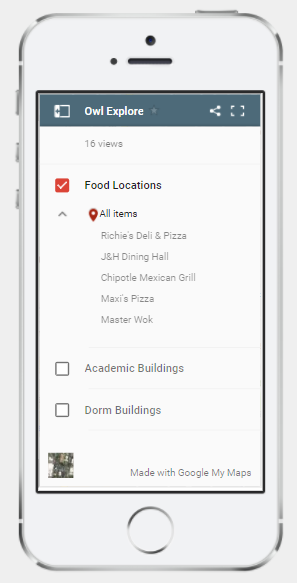 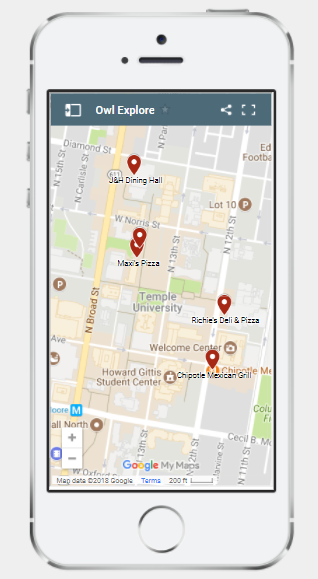 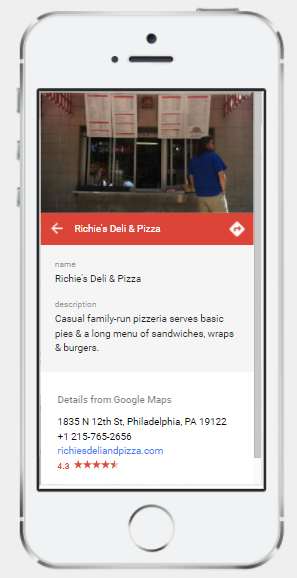